Junius Zulauf
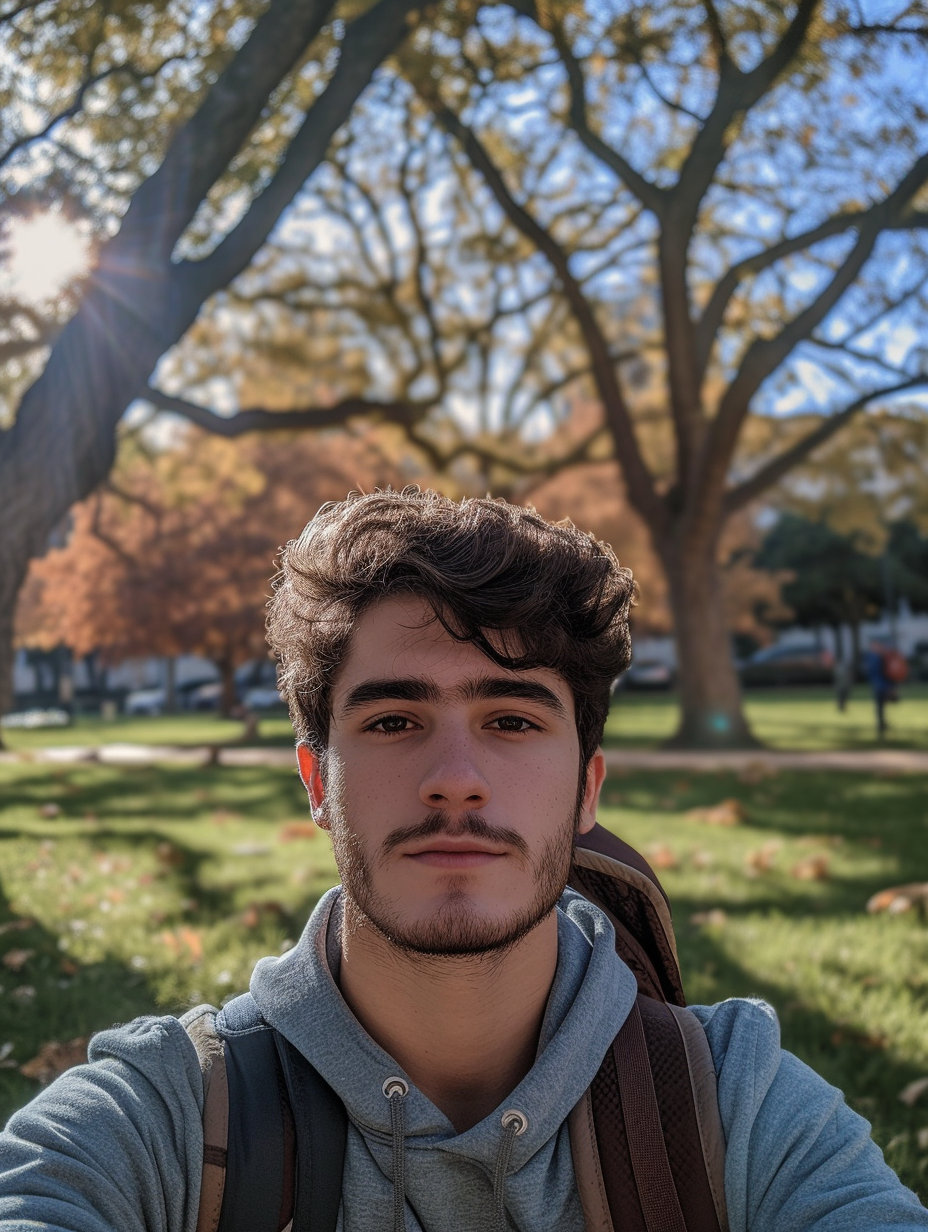 Student CV
A motivated and enthusiastic student seeking opportunities to gain practical experience and contribute to [mention specific field or industry] while furthering academic studies. Eager to apply classroom knowledge to real-world scenarios and develop professional skills.
C O N T A C T
E X P E R I E N C E
P: +1 012-456-7890
INTERN, MARKETING DEPARTMENT
SALES ASSOCIATE
TUTOR, ACADEMIC SUPPORT CENTER
M: Juniuszulauf@mail.ltd
XYZ Company, City, State
ABC Retail Store, City, State
University Name, City, State
A: 988 Myrtice Lakes, Joview, 
North Dakota, 652
[Dates of Employment]
[Dates of Employment]
[Dates of Employment]
W: Juniuszulauf.ltd
• Assisted in the development of marketing campaigns, including social media content creation and email marketing initiatives.
• Provided excellent customer service by greeting customers, answering questions, and assisting with product selection.
• Provided one-on-one tutoring to students in [specific subject area] to improve understanding and academic performance.
S K I L L S
L A N G U A G E
• Conducted market research and analyzed data to identify consumer trends and preferences.
• Processed transactions accurately and efficiently using point-of-sale systems.
• Developed personalized lesson plans and study strategies tailored to each student's learning style and needs.
• Excellent verbal communication
English
• Supported the marketing team in organizing and executing promotional events and product launches.
• Maintained a clean and organized store environment, including restocking shelves and arranging merchandise displays.
• Monitored student progress and provided feedback to help students set and achieve academic goals.
• Strong written communication
Spanish
• Active listening
• Public speaking
• Collaboration
• Group projects
E D U C A T I O N
BACHELOR OF SCIENCE IN
COMPUTER SCIENCE
[University Name], [City, State]
(Expected Graduation Date: Month, Year)
HIGH SCHOOL DIPLOMA
[High School Name], [City, State]
Graduation Date: Month, Year
GPA: X.XX/4.00